What is FAFSA?
Standard 7: Paying for college
Four Corner
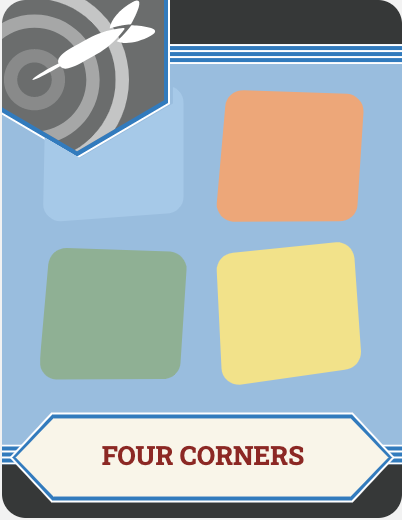 What are some resources to help you pay for college? 
Around the room, there are four posters. Go to the poster you know the most about. 
College and Local Scholarships
Jobs/Work Study 
Oklahoma’s Promise 
Student Loans
With your group answer each of the questions:
What does your category mean? 

How might that look in terms of paying for college? 

What are potential advantages of this category? 

What are potential disadvantages of this category? 

How helpful might this option be long terms?
Essential Questions
What is FAFSA? In what ways does it benefit students?
Lesson Objectives
Students will be able to identify ways to pay for college.
FAFSA Anticipation Guide
On your own, read through each statement on the anticipation guide. 
If you agree, write an A. 
If you disagree, write a D.
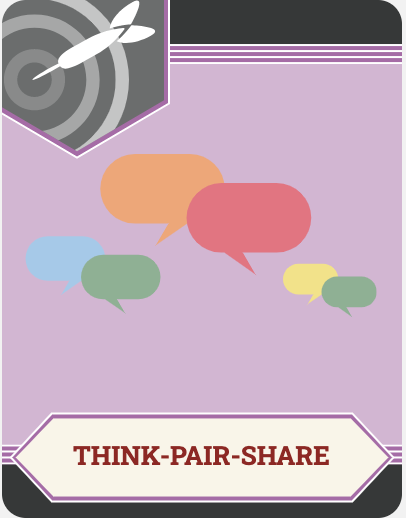 Think Pair Share
With your partner, read through the questions and determine the best choice. 

You will want to verify your answers using the “The How-To Guide for High School Students”
FAFSA 4Caster
You will use the FAFSA4Caster to fill in some information. 

This will give you estimates of different funding sources for your preferred university or college.
Two Minute Paper
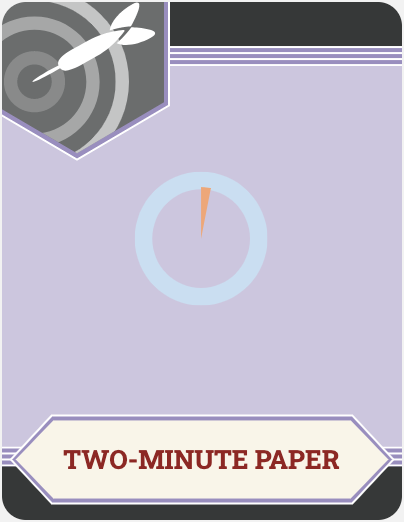 On a sheet of paper, spend 2 minutes explaining your results. 
Think about… 
What were the results? 
Was your EFC lower or higher than expected? 
Would your EFC cover the cost of tuition and fees of your choice schools? 
What other resources could you use to help cover the cost of your attendance? 
What will your next step be in finding those resources?
Exit Ticket
What is one way that you could potentially pay for college according to your FAFSA results?